DU ÄR VIKTIG
Vad kan jag som förälder göra? 








Alkohol
Filmen, Förhöret - bygg en bra relation (2:13)
Hela IQ tonårsparlören the movie 11:04
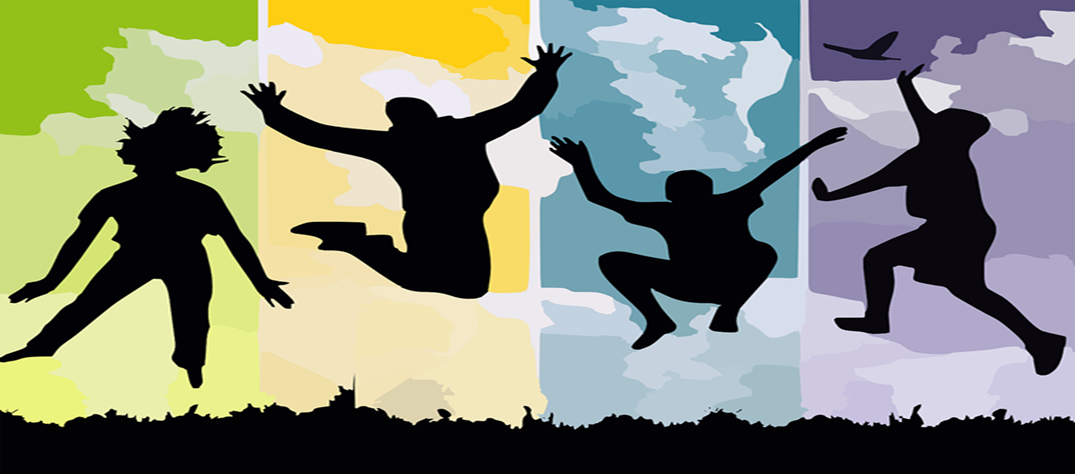 [Speaker Notes: Upplägget till föräldramötet: 
Årskurs: åk 6 -9, funkar även på gymnasiet
Tidsåtgång: 15 – 30 min


Beställ (iq@strd.se) eller hämta (systembolaget) ut boken Tonårs parlören. Alla 14-åringars föräldrar får boken hemskickad av IQ (dotterbolag till systembolaget) 
Börja med att visa den korta filmen alternativ den långa IQ filmen. 
Gå igenom faktainformationen.
Låt föräldrarna diskutera frågorna med varandra.  
Visa diskussionsfrågorna som föräldrarna kan diskutera vidare hemma med sitt/sina barn. 

Källor: iq.se, can.se och WHO

Om ni har frågor om materialet, kontakta Stefan Åberg 042 – 10 76 09, stefan.aberg@helsingborg.se]
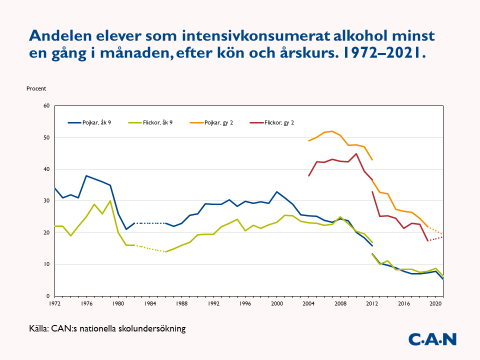 [Speaker Notes: Genomsnittliga debutåldern att dricka alkohol är 15 år. För några år sedan var åldern 14 år. 
Alkoholkonsumtionen har även minskat i Europa och i USA.]
Alkoholfakta
Fler unga väljer bort alkohol 

Men, de som är berusad ….
Riskerar utsätta sig själv och andra för tråkigheter.
Våld – olycksrisker – relationsproblem – m.m.  

Vanligast langarna är pojk- eller flickvänner, kompisar eller kompisars syskon
[Speaker Notes: Fler unga väljer bort alkohol idag, vilket är glädjande. 

Ungdomar som är berusade riskerar att utsätta, inte bara sig själva, utan även andra ungdomar för olika riskfyllda situationer.
När alkohol är inblandat då förekommer mer – våld (slår eller blir slagen eller båda), ökad olycksrisk (trafik & fallolyckor) relationsproblem, ha sex fast de egentligen inte ville, eller haft sex utan skydd när de varit fulla.

Alkoholvanor som skaffas som ung kan fortsätta att bli stora problem i vuxenlivet. Alkohol skadar hälsan. 
De som begår våldsbrott i unga år är överrepresenterade i våldsbrott även när de blir äldre. Alkohol är ofta inblandat. 
Många är påverkade av alkohol första gången när de testar Cannabis.]
Vad kan jag som vuxen göra ….
Var tydlig ansvarsfull vuxen

Bjud inte på alkohol och köp inte ut

Det är aldrig försent att prata om alkohol

Du är en förebild för ditt barn

Läsvärd:Tonårsparlören.se
[Speaker Notes: De allra flesta tonåringar passerar denna period utan några större bekymmer, men det gäller inte alla. 
När ens barn blir en tonåring kan det kännas som om man tappar greppet om sitt barn, att de inte lyssnar, att de säger emot, att man blir osäker i sin föräldraroll.

Att skapa en bra relation handlar för en förälder om att över tid bygga ett förtroende och att ta sig an relationen på ungdomarnas villkor. 
Men inte att försöka vara kompis – utan att ta sitt ansvar som förälder och vuxen. 

1. VAR TYDLIG ANSVARSFULL VUXEN
Berätta för ditt barn hur du tänker kring alkohol och drickande. Prata om varför du dricker (många avstår alkohol) och hur det kommer sig att vuxna får dricka, men inte barn. 
Öppna för en diskussion så att du kan hjälpa ditt barn att hitta sina egna åsikter.
Var tydlig med att tonåringar ska låta bli att dricka, men att vuxna får om de vill. 
Ge inte efter för att du är orolig över att det ska bli bråk eller för att det är jobbigt med konflikter. Det är du som är vuxen – alltså bestämmer du.

2. BJUD INTE PÅ ALKOHOL OCH KÖP INTE UT.
De tonåringar som får alkohol av sina föräldrar dricker mer. Man kan inte lära sina barn att dricka alkohol. Det enda man lär dem är att dricka.
Klar majoritet av ungdomar mellan 14-16 år tycker att det är bra att föräldrar säger nej till att ungdomarna inte ska dricka alkohol samt att föräldrarna säger detta till ungdomen.  

3. DET ÄR ALDRIG FÖRSENT.
Har din ungdom redan börjat dricka? Det är inte för sent att börja prata om alkohol. 
Engagerade och tydliga föräldrar kan påverka den fortsatta utvecklingen

4. DU ÄR EN FÖREBILD FÖR DITT BARN. 
För det mesta gör inte barn som föräldrarna säger, utan som de gör. Men det betyder inte att du som förälder inte får dricka alkohol. 
Det är okej att dricka som vuxen, det viktiga är att se till att man dricker måttligt. Och det är en sak att ta ett glas vin till maten och en helt annan att dricka sig full.

Att sätta gränser och få tonåringen att lyssna är mycket lättare om man redan har byggt upp en god relation, genom att lyssna, uppmuntra och visa att man respekterar sitt barn.
Ditt ställningstagande i frågan är viktigt!

Källa: https://www.iq.se/tonarsparloren/ (IQ är ett dotterbolag till systembolaget)]
Diskutera med andra föräldrar
Hur skall vi vårdnadshavare förhålla oss till ungdomsdrickande? (tobak och narkotikaanvändning)
Hur gör vi om vi får höra att någon annans barn dricker alkohol? (röker eller använder narkotika)
Ringa andra föräldrar vi övernattning eller fest? Hur tänker vi kring det?
Vilka frågor är viktiga för er?
[Speaker Notes: Låt föräldrarna diskutera frågeställningarna, parenteserna kan ni använda om ni vill bredda diskussionerna! 

BJUD INTE PÅ ALKOHOL OCH KÖP INTE UT.
De tonåringar som får alkohol av sina föräldrar dricker mer. Man kan inte lära sina barn att dricka alkohol. Det enda man lär dem är att dricka.

VAR INTRESSERAD OCH LYSSNA.
En bra relation handlar mest om att bygga upp ett förtroende. Visa att du är intresserad av ditt barns tankar och upplevelser.

VISA ATT DU BRYR DIG.
Det är aldrig fånigt att vara omtänksam eller prata om sina känslor med sitt barn. Om du är orolig berätta varför du är det.

VAR TYDLIG OCH SÄTT GRÄNSER.
Ju tydligare du visar vad du förväntar dig desto enklare är det för tonåringen att göra som du bestämt.

TA HJÄLP AV ANDRA FÖRÄLDRAR.
Ibland kan det vara skönt att prata om hur de gör och kanske slå hål på argumentet ”alla andra får”.

HJÄLP TILL ATT SÄGA NEJ.
För föräldrar handlar det mycket om att ge sina barn bra argument. Berätta att de är helt okej att säga nej, även när alla andra säger ja.

KOM IHÅG ATT DU ÄR EN FÖREBILD.
Fundera på vilka budskap och värderingar du förmedlar till ditt barn.

Lita på din magkänsla
Tveka inte att söka hjälp när du är orolig
Forskning visar att föräldrars ställningstagande har stor betydelse för hur ungdomars användning av droger ser ut
Användning av cannabis hänger ofta ihop med användning av tobak och alkohol

 https://www.iq.se/tonarsparloren/]
Diskutera med ditt barn
Hur tänker du och dina kompisar om alkohol? (tobak och narkotika)
Vet du varför det finns en åldersgräns på att få köpa alkohol? (tobak)
Hur gör du om du blir bjuden? (alkohol, tobak och narkotika)
Visa att du är intresserad!


Om ni har frågor om materialet, kontakta Stefan Åberg 042 – 10 76 09, stefan.aberg@helsingborg.se
[Speaker Notes: Bra frågeställningarna som föräldrarna kan fortsätta med att diskutera hemma.   

Om ni har frågor om materialet, kontakta Stefan Åberg 042 – 10 76 09, stefan.aberg@helsingborg.se]